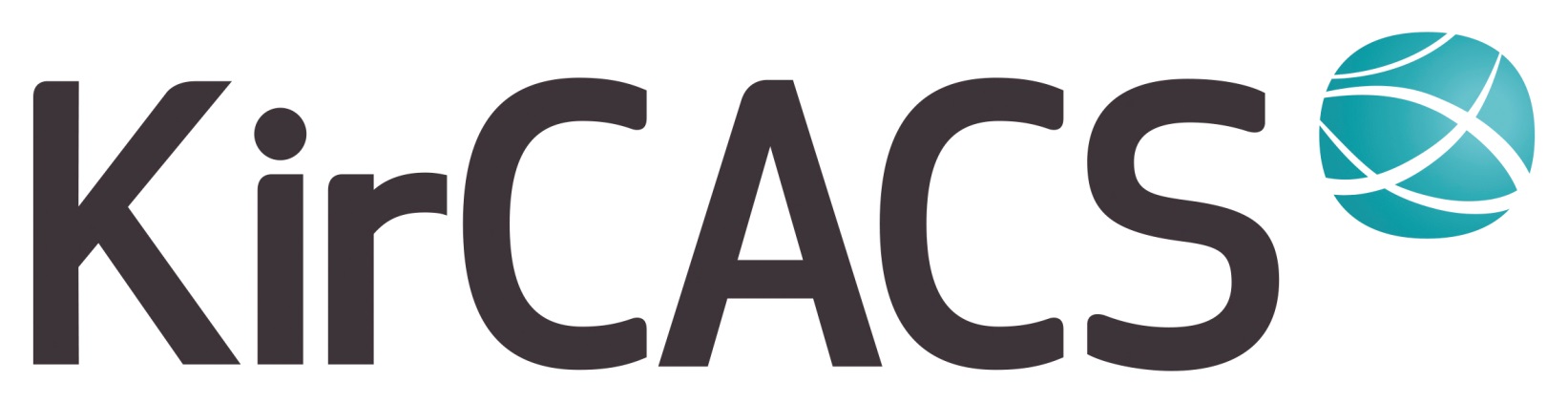 Digitalt brugergruppemøde 25. august 2021
Dagsorden
Velkomst
Status/nye klinikker
KirCACS kursus
Driftsstatus
Mit ID – Hvad betyder det for os?
Sentinel
Epikrisefraser
Anamneseskemaer
Telefonsupport
Evt.
Kommende møder
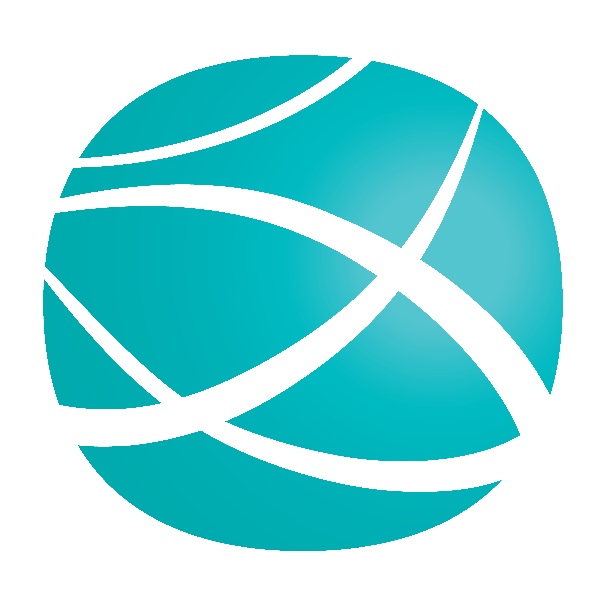 Velkomst v/JD
Velkommen til dagens møde
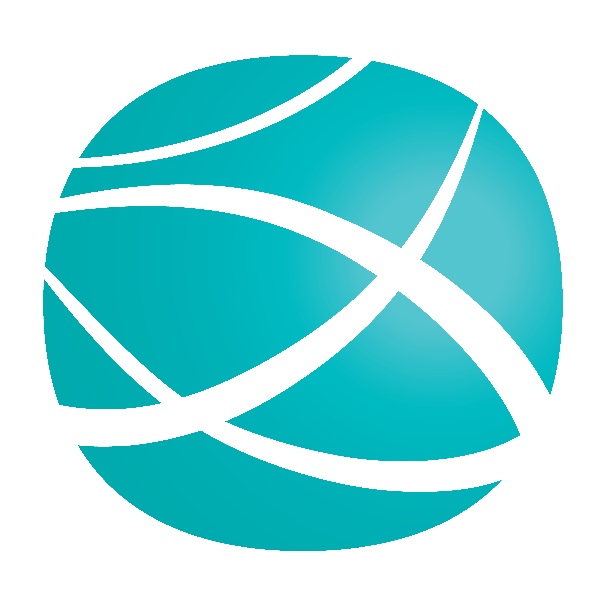 [Speaker Notes: Nyt siden sidst
4 nye ansatte]
Status/siden sidst v/JD
Status august 2021
106 lokationer
369 kiropraktorer (>50%)
871 brugere
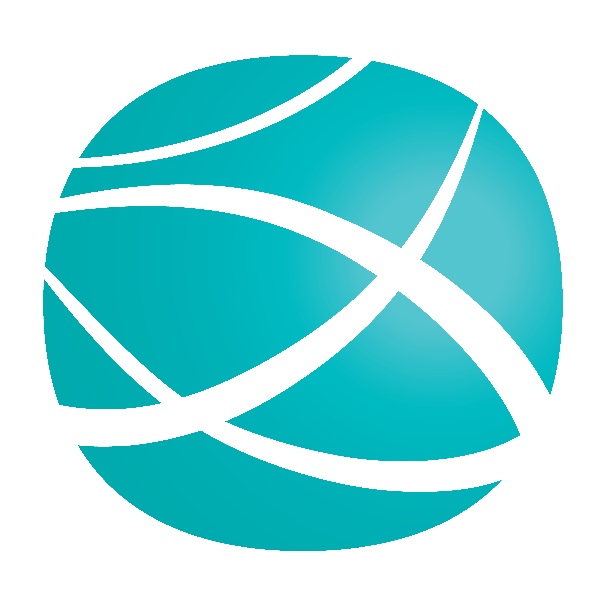 Status/siden sidst v/JD
Nye klinikker siden sidste brugergruppemøde

Kiropraktisk Klinik Hammel og Hinnerup, Annemette Nyborg
Roskilde Rygcenter, Kirsten Bolding
Christian Stamer, Kolding
Kiropraktisk Klinik v/Marianne Krogsgaard, Løgstør
Kiropraktisk Center - City Syd - Aalborg, Karsten Pedersen
Johan & Jørgensen, Thomas Johan Larsen, Østerbro
Kiropraktisk Klinik/Rygcenter Horsens, Sofie Thesbjerg
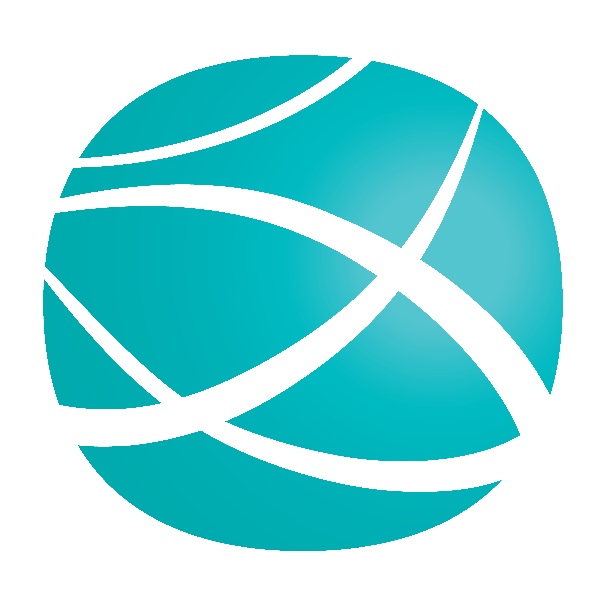 Status/siden sidst v/JD
Kommende klinikker i 2021

Kiropraktisk Center Brønderslev, Jens Rosing
Tina Spange Jensen, Næstved
Ulla Büchmann, København
Behandlertorvet, Ingé Hansen
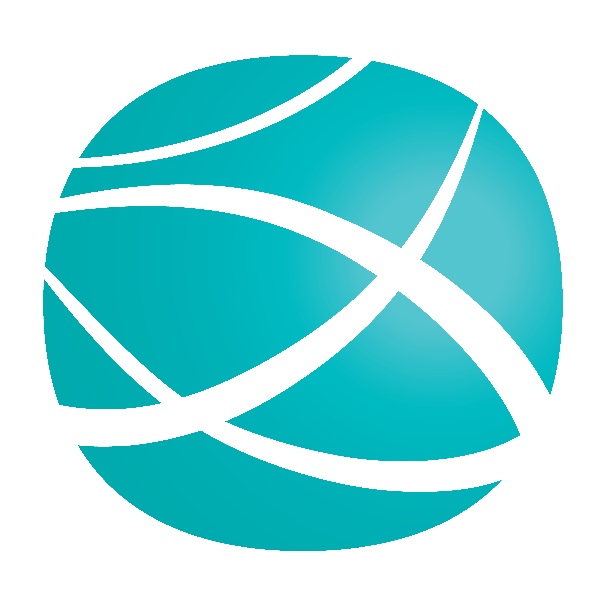 Status/siden sidst v/JD
Geografisk fordeling
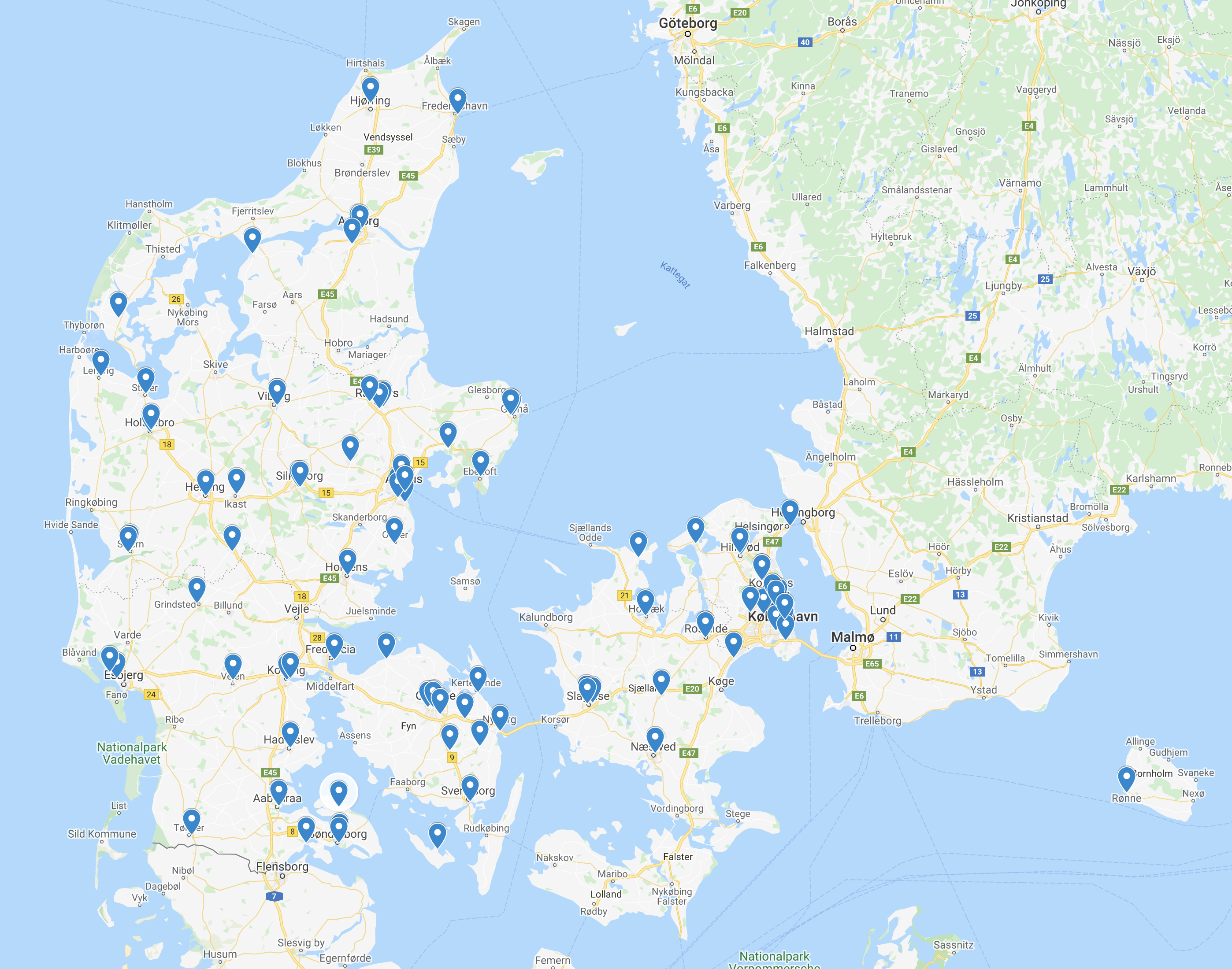 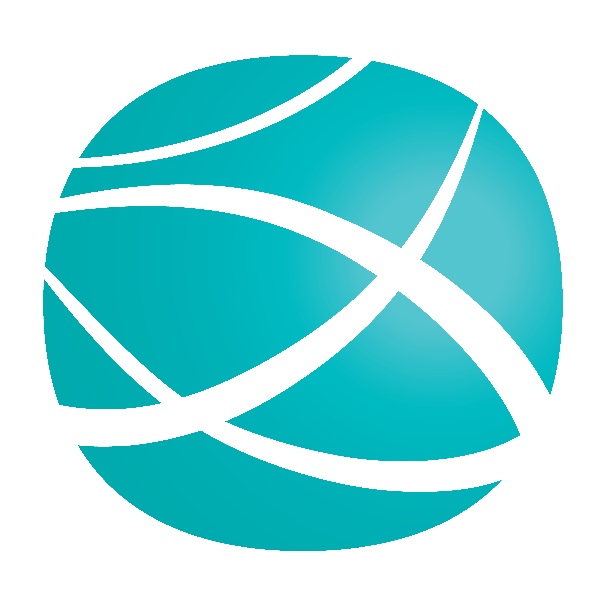 KirCACS Grundkursus v/JD
Vi vil udbyde et grundkursus for sekretærer, der ønsker større viden om KirCACS´ daglige administrative funktioner
Kurset vil være en blanding af teori, konkrete cases og deltagernes spørgsmål
Følgende emner vil bl.a. blive taget op: Afregninger, rettelser/ændringer, indbetalinger, dagsrapport, sygesikring/sygesikring Danmark og splitafregninger.
Kurset vil blive afholdt følgende onsdage : 6/10, 3/11 og 1/12. Hver gang kl. 15-19
Når vi åbner for tilmelding til kurset, vil I blive informeret om det i en nyhed på www.kircacs.dk
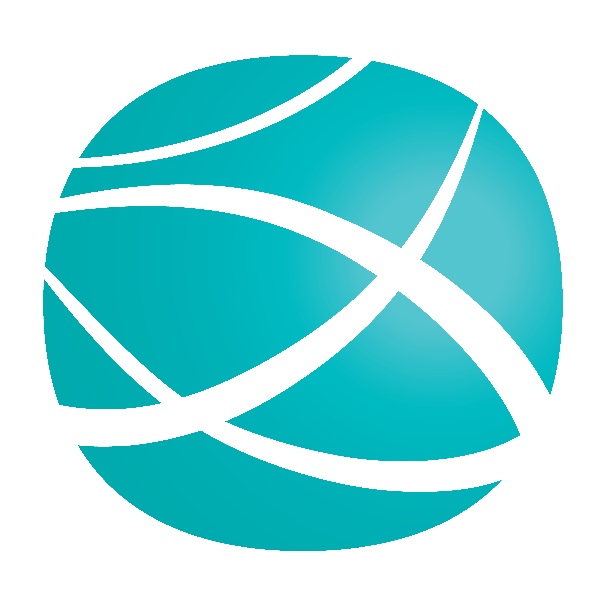 Driftsstatus v/JD
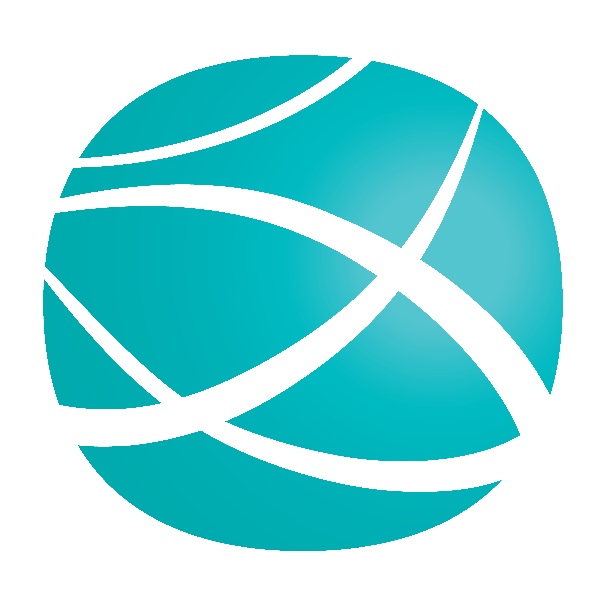 [Speaker Notes: 70 lokaliteter
Ca 225 kiropraktorer]
Mit ID – Hvad betyder det for os? v/JD
Hvad er Mit ID?
Hvorfor Mit ID?
Hvad betyder Mit ID for klinikkerne?
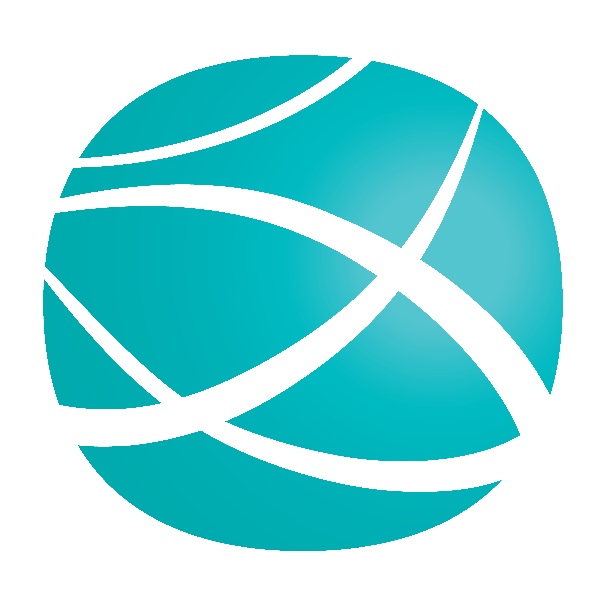 [Speaker Notes: https://syddanskuni-my.sharepoint.com/:x:/g/personal/atorning_sdu_dk/ESf528mLUUVHojzMpNro3TkBP4WsNnYehigIg2jDTb0g7w?email=atorning%40me.com&e=p0Y1ge]
Sentinel v/JD
Orientering om samarbejdet med Sentinel
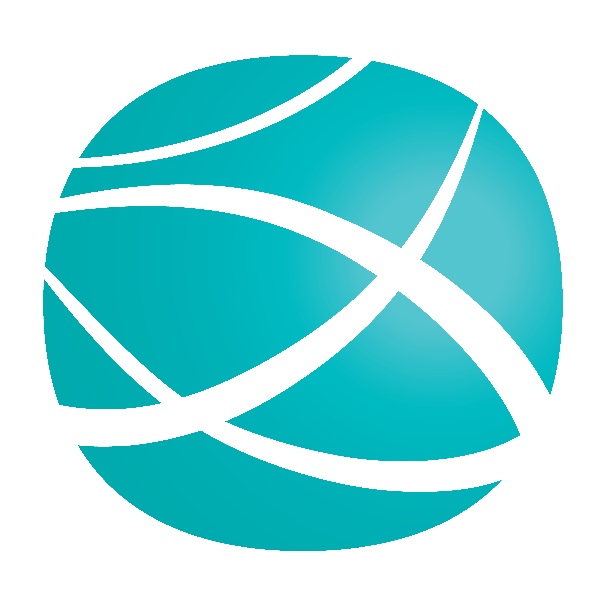 [Speaker Notes: https://syddanskuni-my.sharepoint.com/:x:/g/personal/atorning_sdu_dk/ESf528mLUUVHojzMpNro3TkBP4WsNnYehigIg2jDTb0g7w?email=atorning%40me.com&e=p0Y1ge]
Epikrisefraser v/JD
Demo af epikrisefraser
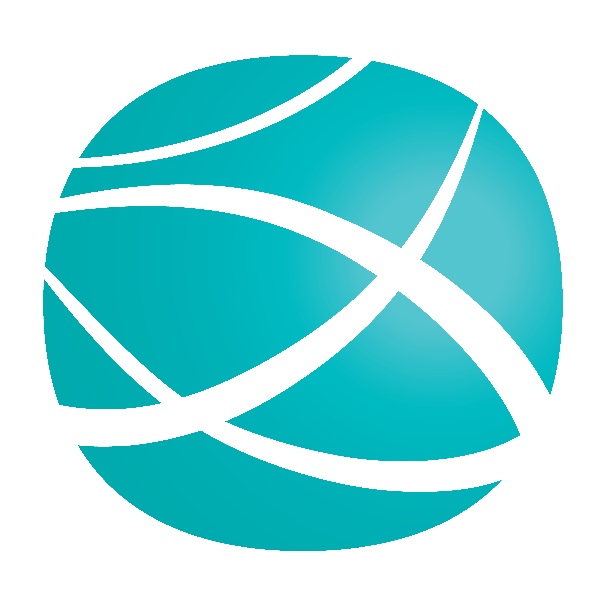 [Speaker Notes: https://syddanskuni-my.sharepoint.com/:x:/g/personal/atorning_sdu_dk/ESf528mLUUVHojzMpNro3TkBP4WsNnYehigIg2jDTb0g7w?email=atorning%40me.com&e=p0Y1ge]
Anamneseskemaer v/JD
Demo af anamneseskemaer
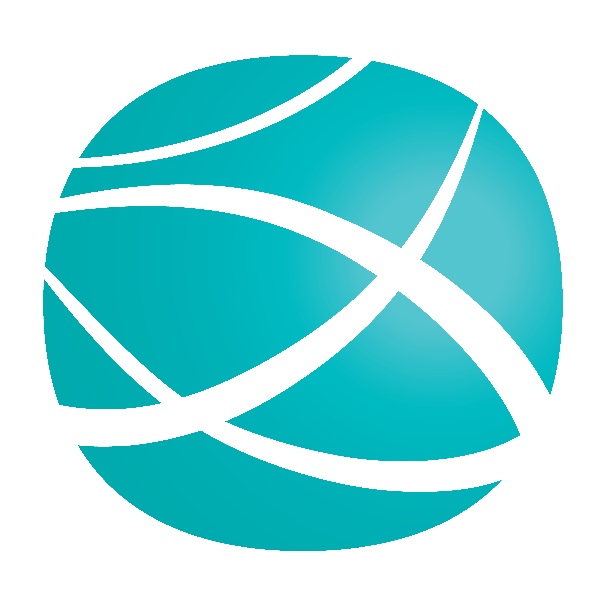 [Speaker Notes: https://syddanskuni-my.sharepoint.com/:x:/g/personal/atorning_sdu_dk/ESf528mLUUVHojzMpNro3TkBP4WsNnYehigIg2jDTb0g7w?email=atorning%40me.com&e=p0Y1ge]
Telefonsupport v/JD
Vi vil gerne hjælpe så mange brugere som muligt, derfor skal man skrive en ticket, så bliver man ringet op af en supporter.

 Telefonsupport vil ikke erstatte tickets, det vil være endnu en kanal hvor I som brugere kan få support fra.

Vi starter op med telefonsupport og tester en struktur af som vi efterfølgende vil evaluere på.
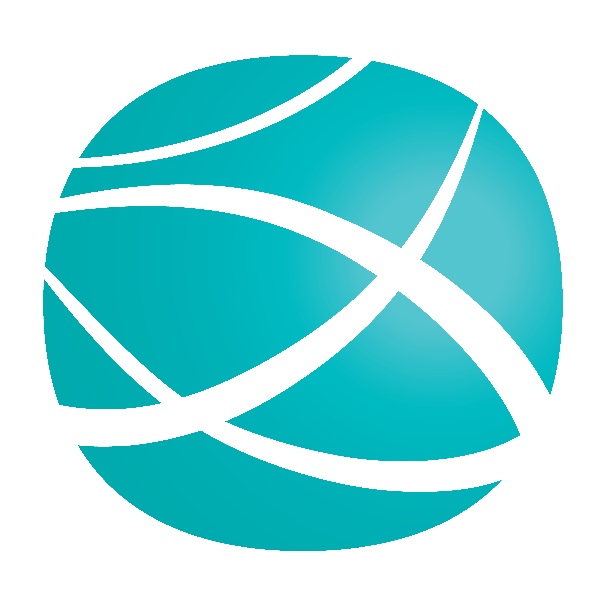 [Speaker Notes: https://syddanskuni-my.sharepoint.com/:x:/g/personal/atorning_sdu_dk/ESf528mLUUVHojzMpNro3TkBP4WsNnYehigIg2jDTb0g7w?email=atorning%40me.com&e=p0Y1ge]
Retningslinjer for telefonsupport v/JD
Til at begynde med kontakter vi klinikken tirsdag-onsdag fra 13-14
Telefonsupporten vil være hjælp til selvhjælp
Vi løser ikke problemer og fejl, men vejleder jer i hvor og hvordan I finder den nødvendige information til at løse jeres problem 
Max 15 min pr. opkald
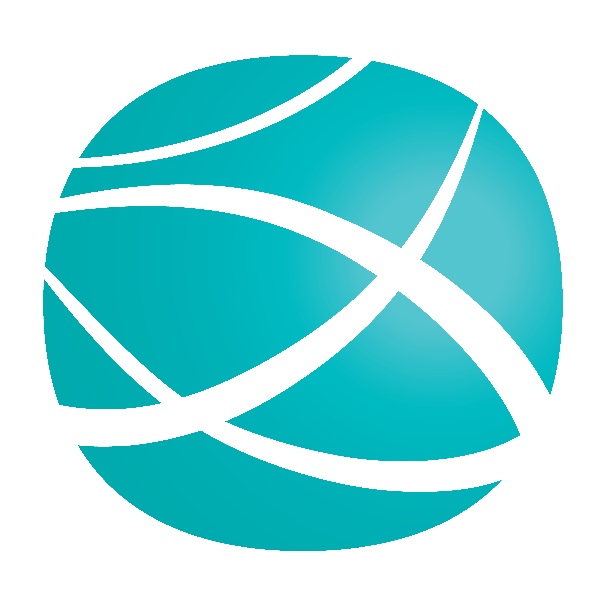 [Speaker Notes: https://syddanskuni-my.sharepoint.com/:x:/g/personal/atorning_sdu_dk/ESf528mLUUVHojzMpNro3TkBP4WsNnYehigIg2jDTb0g7w?email=atorning%40me.com&e=p0Y1ge]
Eventuelt
Ordet er frit
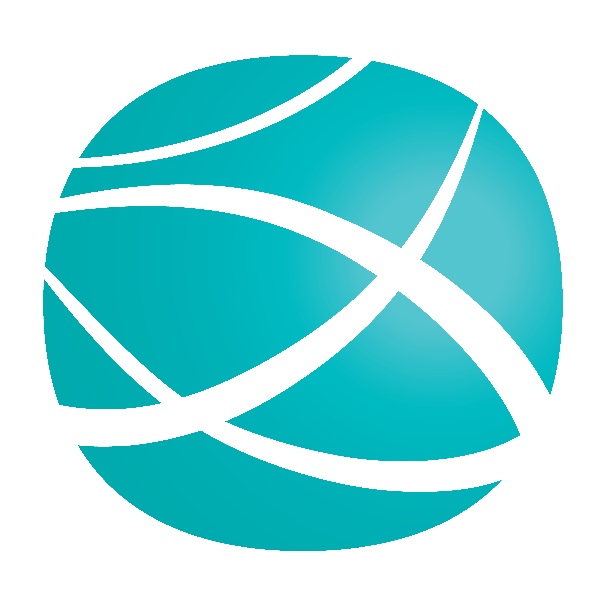 Kommende brugergruppemøder 2021
15. december 2021 kl. 15.00
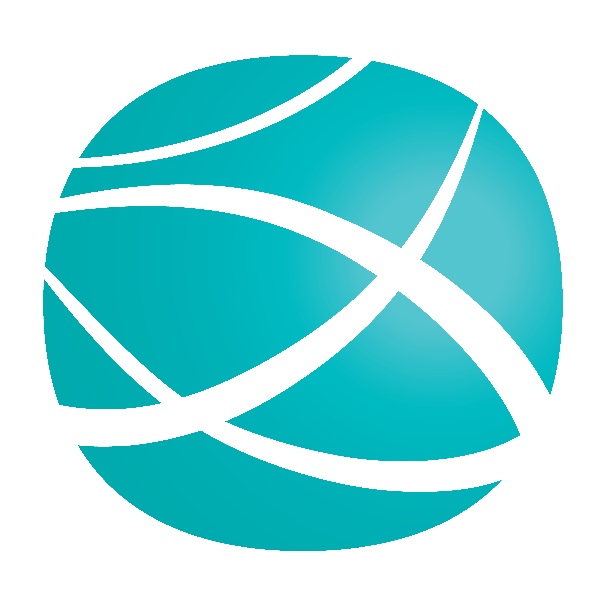